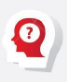 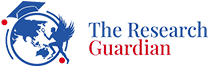 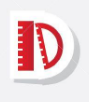 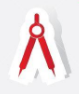 A Complete Guide For Thesis Introduction
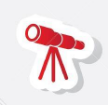 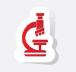 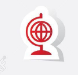 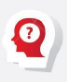 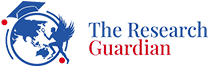 About Thesis Introduction
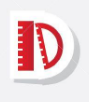 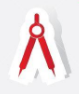 The introduction elaborates the main focus for discussing the idea of the whole topic. It catered the role of introduction in the thesis. 

Example: 

Organisational rules development involves identifying current or potential rules' gaps within a business and developing programs to resolve these gaps.
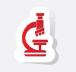 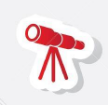 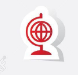 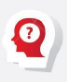 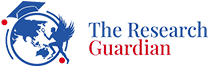 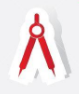 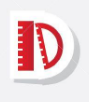 What Purpose Does Introduction Serve In Your Thesis?
Introduction highlights the main purposes for justifying the role of current investigation.
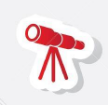 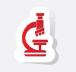 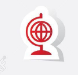 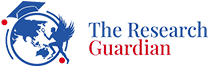 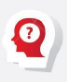 Questions That You Need To Answer In Your Introduction?
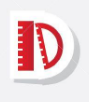 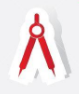 This section discusses the whole
 set of queries to be answered
 in the dissertation.
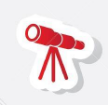 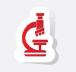 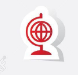 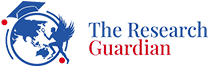 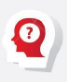 5 Step Guide To Write An Effective Thesis
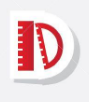 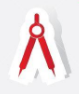 Introduction To The Topic Background Research & Previous Study State The Research Problem That You Will Address What Is your Research Question? Your Thesis 
Aim & Objective Discuss Research Limitation Set Up An Outline
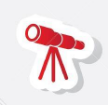 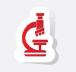 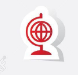 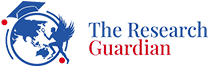 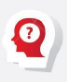 Aims & Objectives
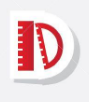 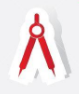 Aim is one and objectives are multiple, 
This section elaborated them all.
“This research aims to identify and evaluate rules' development approaches and strategies for highly participating industries in which policies' knowledge is continuously evolving.”
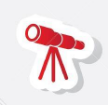 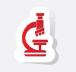 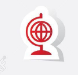 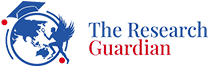 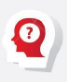 Set Up & Outline
Background
Aims and objectives
Research questions
Hypothesis
Problem statement
Rationale of research
Significance of research
Research outline
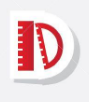 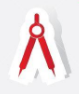 The section highlights
the outline of the chapter
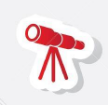 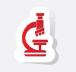 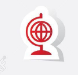 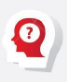 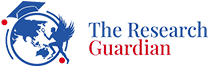 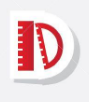 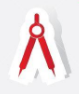 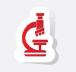 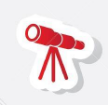 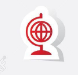 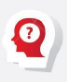 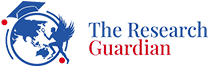 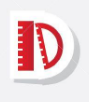 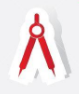 Thank You
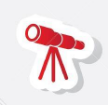 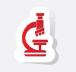 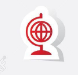